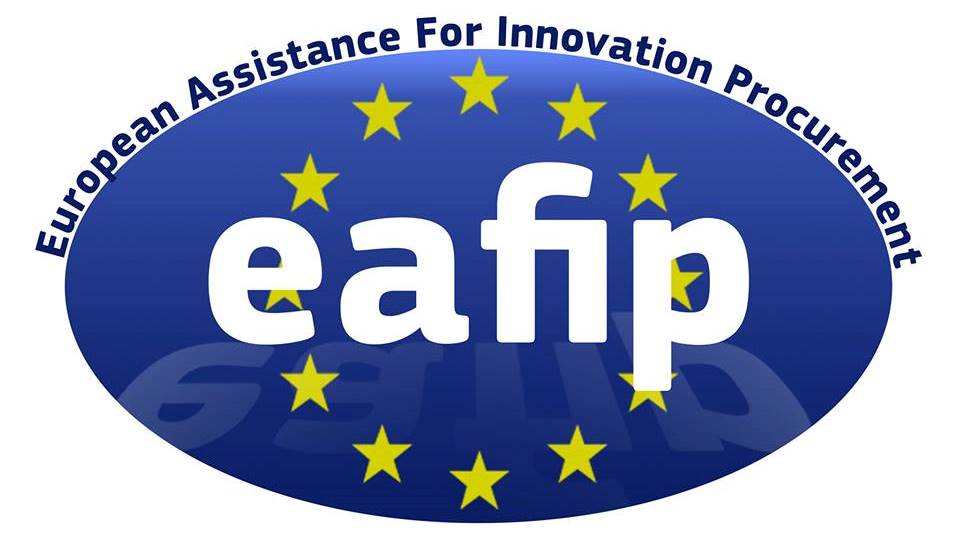 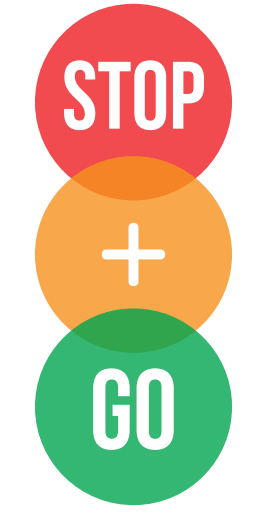 The STOPandGO PPIexperience:next steps
Paris, November 28th, 2015

Ramon Maspons, AQuAS
@STOPandGOEU
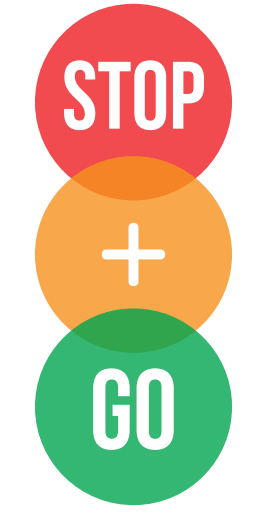 Sustainable Technology for Older People – Get Organised
the innovative way of buying new services in healthcare for older peopleenhanced by digital technologies
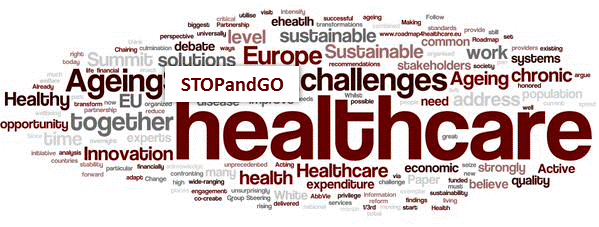 PPI Pilot project funded by the European Commission  
in the ICT Policy Support Programme (ICT PSP) as part of the Competitiveness and Innovation Framework Programme of the European Union under grant agreement no 621013.
@STOPandGOEU
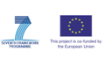 Objectives
Produce and validate a standard “European Specification Template” (EST) for tenders procuring health services for older people enabling innovative care models, as a support to the EU policies on Active and Healthy Ageing by piloting an innovative procurement process in a coordinated manner in 7 localities across Europe.
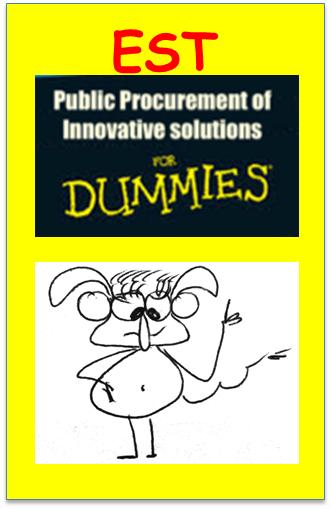 while
Stimulating public procurement on innovative services for senior citizens 
Providing guidance  to how acquire innovation,
Providing  examples on how procurers can describe their needs
Shortening time to serve the citizens!
EST is already available for your feedback at http://stopandgoproject.eu/est
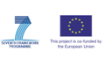 Expected impact
Promote
co-evolution of organizational models and technological solutions in 
healthcare
Stimulate
high potential markets through the instrument of
Public Procurement 
for Innovation 
PPI
Fostering
 systemic policies 
to implement  
Integrated Care 
on a large-scale
www.stopandgoproject.eu
@STOPandGOEU
contact@stopandgoproject.eu
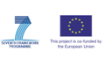 Local procurements
> 17 M€  In Innovative local procurements across Europe
(20% of procurement  costs funded by EC)
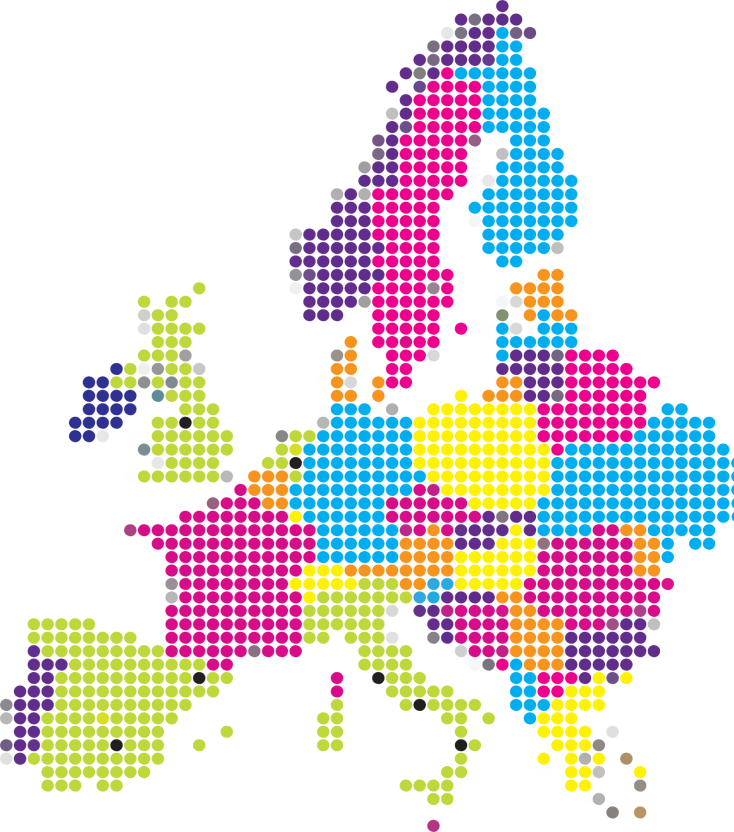 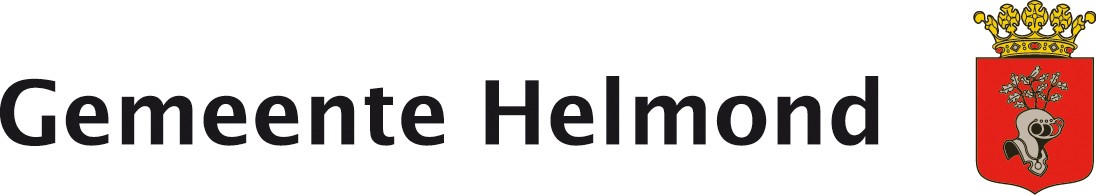 HELMOND
EASTERN
CHESHIRE
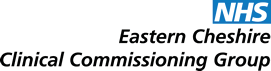 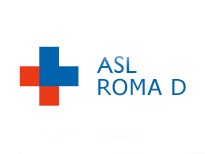 ROMA
CATALUNYA
CAMPANIA
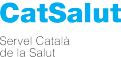 CASTILLA 
LA MANCHA
CATANZARO
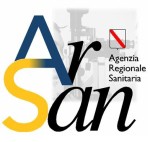 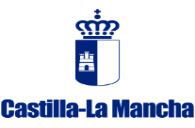 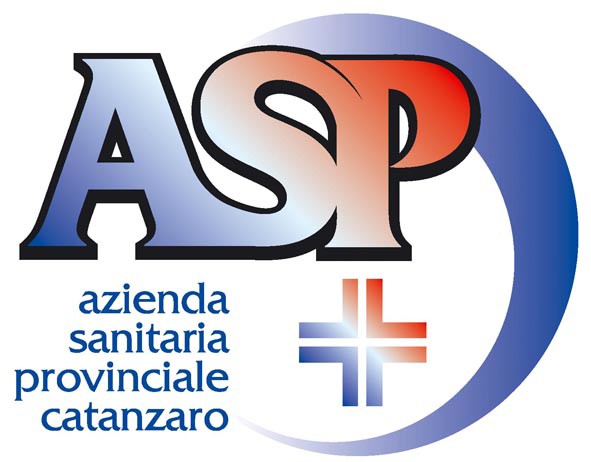 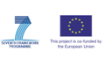 Local procurements
Commissioning services for long term conditions
Towards integrated Care
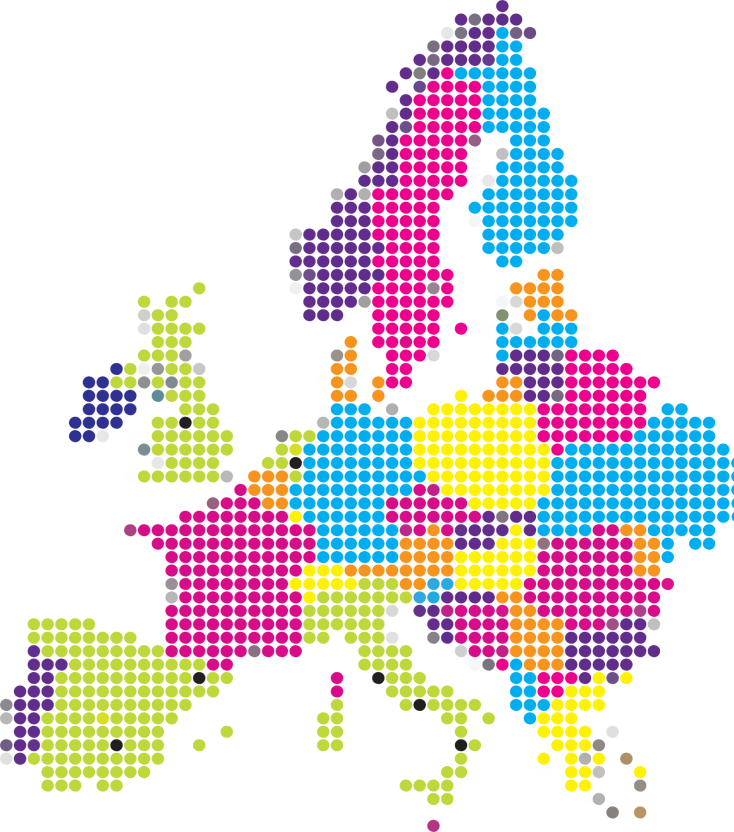 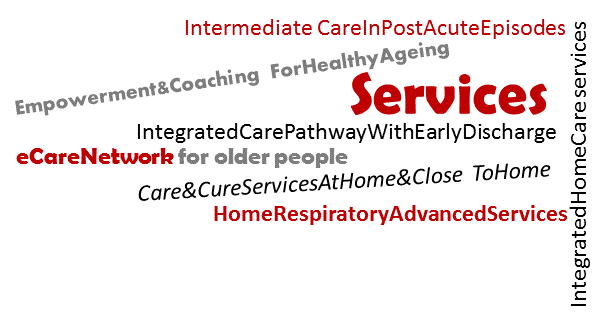 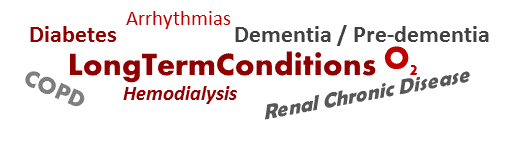 HELMOND
EASTERN
CHESHIRE
ROMA
CATALUNYA
CAMPANIA
CASTILLA 
LA MANCHA
CATANZARO
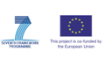 Current State
Service deployment
period
Specification period
Tendering process period
Jan. 2016
1/4/2016
31/3/2017
Feb. 2016
March 2016
LOMC period / Service Spec. / EU Review
Tendering period
Service provision & evaluation
Assessment & award
Stand Still
1 - 2  months
1 month
1 month
1 month
1 year
Local PIN submission
Open call for tenders
Tender submission deadline
Award decision notification
Service provision starts
End of Project
21 October 2015
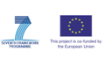 Lessons learntInnovative procurement is a Co-creation process requiring a Cultural Change
Provider – Procurer interaction 
Preserving procurement principles
Multidimensional procurement Team
Open specification of tender: 
Define the Needs and Boundaries instead of Requirements
Payment based on results 
Procurers  -  clarify which are the expected outputs and outcomes
Providers will procure outcomes instead of solutions!
New approach
Open Market Consultation
Is an essential part of the Co-creation process
Functional analysis of Needs
Develop outcome-based service specifications 
with clear built in key performance indicators (KPIs)
Data collection and outputs measurement!
New activities
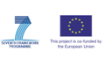 Next steps ….
Chronic patients with respiratory disorders chronic obstructive pulmonary disease (CODP); chronic heart failure (CHF) and coronary artery disease (CAD) and diabetes type II.

The four integrated care services (ICS)  we are exploring  are

Wellness and training (W&T) – Enhancing  self-management of clinically stable patients  as part of a remotely controlled home-based training program for having  a positive impact on life style, disease progression and use of healthcare resources.

Enhanced care for frail patients  - addressed  to prevention of emergency room consultations and hospital admissions in high risk patients. Also exploring  frail patients that can benefit from ICS entirely managed by primary care professionals. This  includes transitional care post-discharge and palliative care.

Home hospitalization and early discharge (HH) – Modulate extensive deployment of Home Hospitalization

Remote support to primary care for diagnosis and therapy– Transfering  diagnostic and therapeutic  tools to Primary Care and accessibility of tertiary care to home programs addressing complex issues for improving  the efficiency of delivery of care and it generates cross-fertilization between levels of care.

 with a develop outcome-based service procurement project ?
Introduction to AQuAS
MISSION
The agency has the mission to contribute to the improvement  of the quality, safety and sustainability of the Catalan Healthcare System by means of the generation of relevant knowledge fruit of the analysis of structured information, benchmarking definition, identification of best practices and impact assessment.
A public company that generates knowledge from the assessment of the healthcare system useful to the main stakeholders of the public Catalan Health System (policy makers, health care managers, professionals and citizens)
Introduction to AQuAS
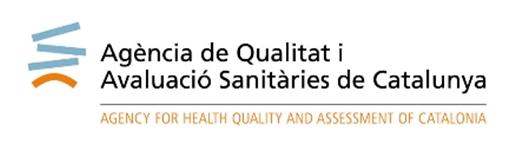 Innovation
AQuAS Innovation unit is responsible to strengthen the innovation culture within the DoH and is actively working in the development and adoption of the two procurement instruments: PPI and PCP. AQuAS is a reference in Innovation Procurement in Spain thanks to the experience gained at regional level (e.g.: drug storage and dispenser, mental health genetic-pharmacological service, etc) and at European level (DECIPHER, INSPIRE, etc)
Assessment
Catalan Health System Observatory
Innovation
ICT
Overview and key figures of the Catalan healthcare system
46 million primary care visits per year
760.000 hospital discharges per year
60 million electronic health record documents
100.000 convalescence discharges per year
2.7 million visits to emergency units
140 million electronic prescriptions per year
63
369
49
72
Hospitals
Primary care teams
Mental health centers
Convalescence centers
12
AQuAS – Key Experience & Strengths –
 Some PCP and PPI projects
CSA
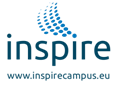 PPI
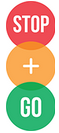 PPI
Cervical Cancer Pharmacogenetics
markers
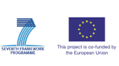 PCP
CSA
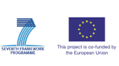 PCP
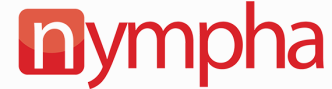 Knowledge sharing
Ear Plug 
Cleaning Device
PRO4VIP
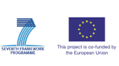 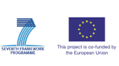 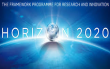 PCP
PCP
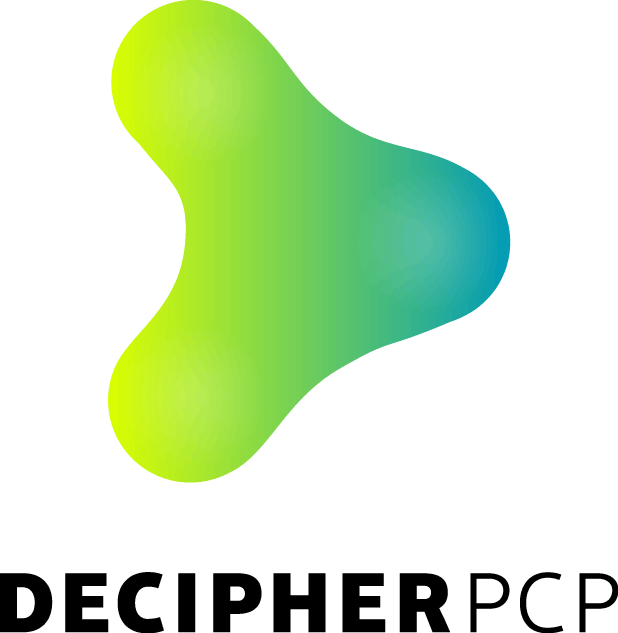 UNWIRED 
Health
PCP
PPI
PPI
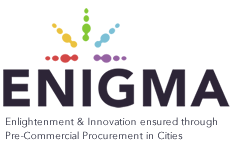 Mental Health Pharmacogenetics markers
Blood Donor Track System
PCP
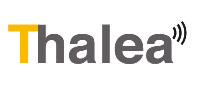 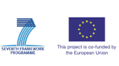 PCP
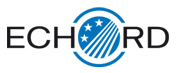 PPI
Adults diapers
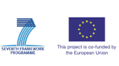 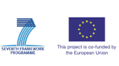 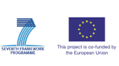 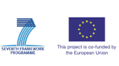 Needs Assessment 
& Open Technical Dialogue 
& Business Case Modelling
ITT definition - Legal
ITT Issued
Bids Assessment
Design & Prototyping
Definition
Execution
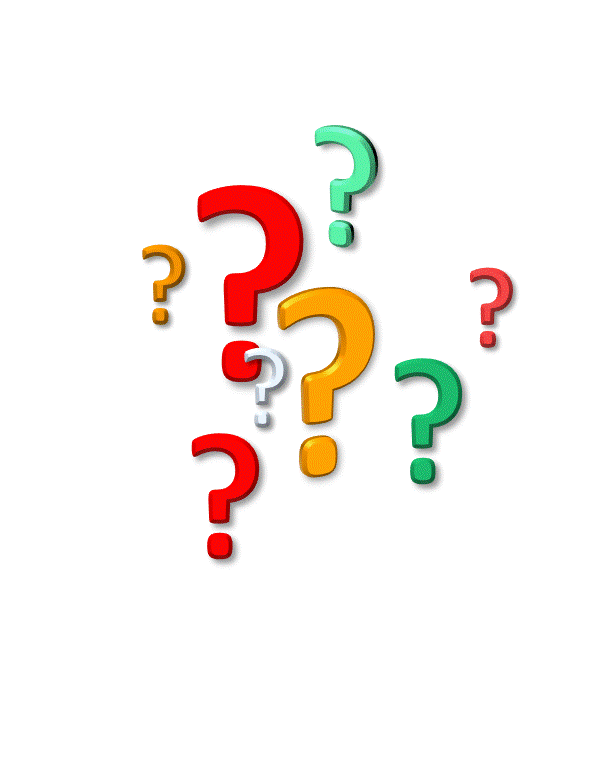 Thank you!
Ramon Maspons
@STOPandGOEU